পরিচিতি
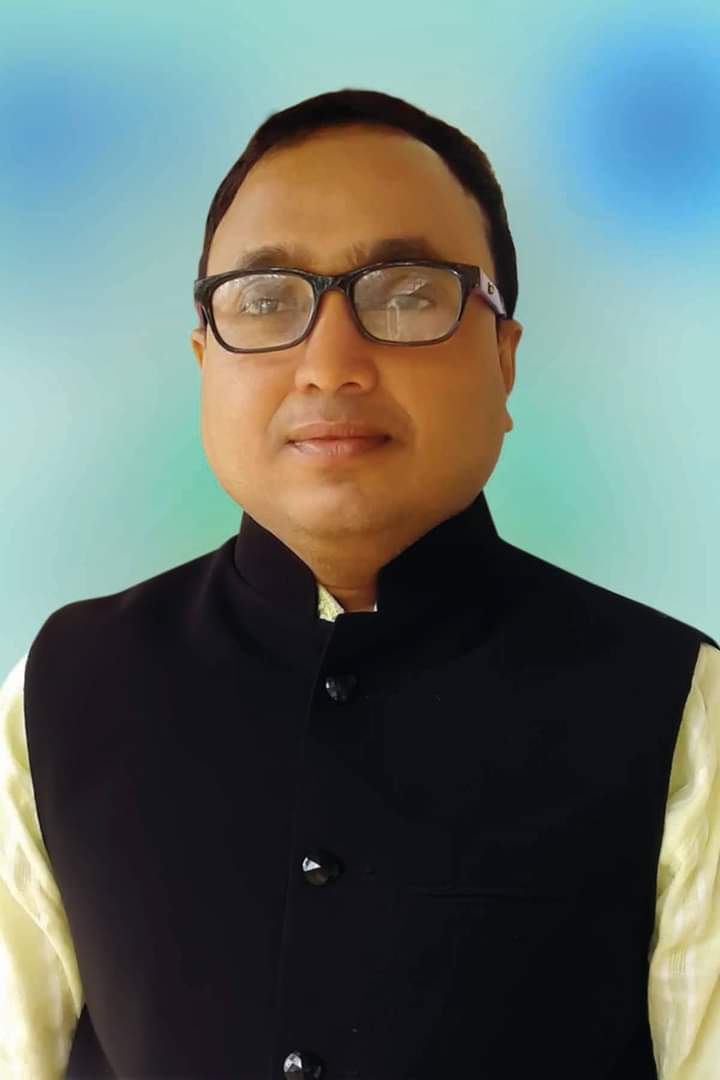 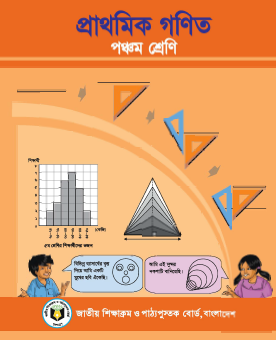 পাঠ  পরিচিতি
বিষয়ঃ গণিত   
শ্রেণিঃ ৫ম
পাঠঃ ভগ্নাংশ
মোঃ নুরুল ইসলাম
সহকারী শিক্ষক  
মৈশাষী সরকারি প্রাথমিক বিদ্যালয় 
বালাগঞ্জ, সিলেট
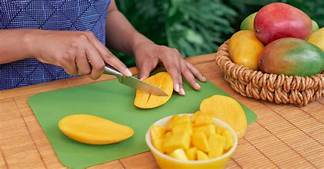 ছবিটি লক্ষ্য কর-
আজকের পাট…
প্রকৃত, অপ্রকৃত ও মিশ্র ভগ্নাংশ
এবার নিচের অংশটুকু পড় ও খাতায়  লিখঃ
১। যে ভগ্নাংশের লব ছোট ও হর বড় তাই প্রকৃত ভগ্নাংশ।
২। যে ভগ্নাংশের লব বড় ও হর ছোট তাই অপ্রকৃত ভগ্নাংশ।
৩। যে ভগ্নাংশে পূর্ণ সংখ্যার সাথে প্রকৃত ভগ্নাংশ যুক্ত থাকে
     তাকে মিশ্র ভগ্নাংশ বলে।
শিখনফল
১৯.৩.১ প্রকৃত, অপ্রকৃত ও মিশ্র ভগ্নাংশ কী তা বলতে ও উদাহরণ দিতে পারবে।
১৯.৩.২ অপ্রকৃত ভগ্নাংশকে মিশ্র ভগ্নাংশে এবং মিশ্র ভগ্নাংশকে অপ্রকৃত ভগ্নাংশে প্রকাশ করতে পারবে।
অপ্রকৃত ভগ্নাংশকে মিশ্র ভগ্নাংশ বা পূর্ণ সংখ্যায় প্রকাশ করার উপায় জেনে নেইঃ
১৩
৫
২
২
অপ্রকৃত ভগ্নাংশ =
৫
১০
৩
৩
=
১৩
মিশ্র ভগ্নাংশ
৫
১. লবকে হর দ্বারা ভাগ করি।
২.ভাগফলকে পূর্ণসংখ্যা অংশে এবং ভাগশেষকে লব হিসেবে লিখি ।
৩. হর একই থাকবে।
৪
১
৫
৪
৪
৪
অপ্রকৃত ভগ্নাংশ
১
=
মিশ্র ভগ্নাংশ
একক কাজ
চিত্র অনুসারে ভগ্নাংশগুলো লেখ
১৪
৭
৬
১
৩
৮
৮
৩
২
অপ্রকৃত ভগ্নাংশ
মিশ্র ভগ্নাংশ
১
মিশ্র ভগ্নাংশ
অপ্রকৃত ভগ্নাংশ
মিশ্র ভগ্নাংশকে অপ্রকৃত ভগ্নাংশে প্রকাশ করার উপায় জেনে নেইঃ
পূর্ণ সংখ্যা × হর + লব
মিশ্র ভগ্নাংশ =
হর
= অপ্রকৃত ভগ্নাংশ
৩
১৩
উদাহরণঃ
৫
৫
৫ +
২ ×
৩
=
=
২
৫
একক কাজ
সমাধান করঃ
জোড়ায় কাজ
অপ্রকৃত ভগ্নাংশে প্রকাশ করঃ
দলীয় কাজ
মিশ্র ভগ্নাংশ বা পূর্ণ সংখ্যায় প্রকাশ করঃ
বইয়ের ৩৯ ও ৪০ পৃষ্ঠা বের কর
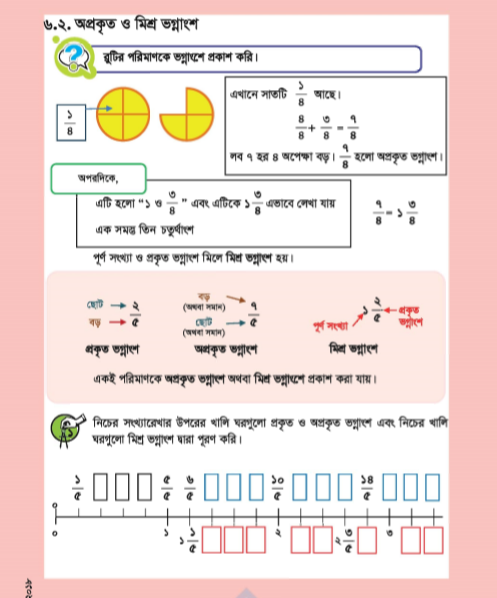 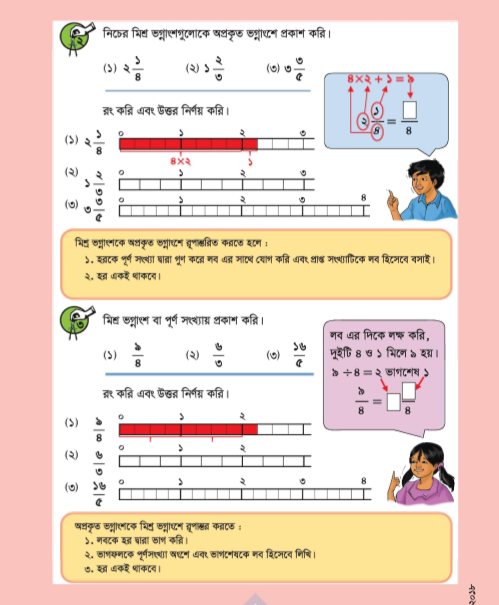 মূল্যায়ন
অপ্রকৃত ভগ্নাংশে প্রকাশ করঃ
মিশ্র ভগ্নাংশ বা পূর্ণ সংখ্যায় প্রকাশ করঃ
ধন্যবাদ সবাইকে